Year 7 Revision
Weekly classes: Please use all slides 
Fortnightly classes: refer to the units of work we have studied only: WW2/ Dance alphabet
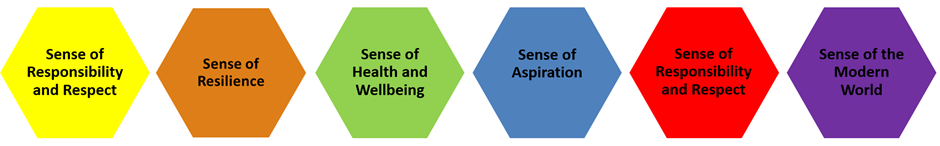 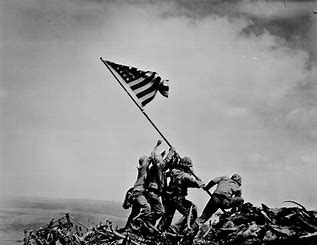 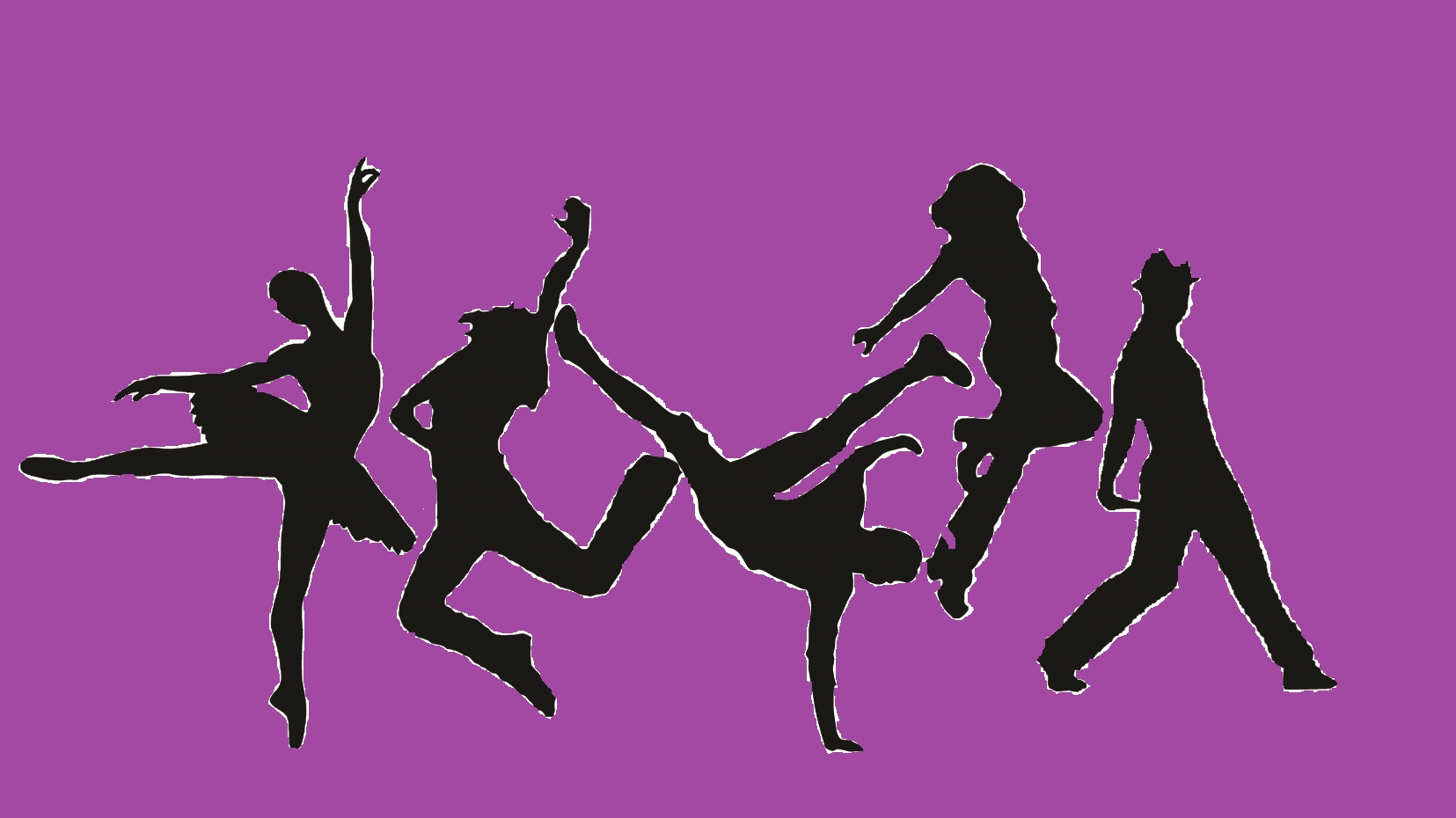 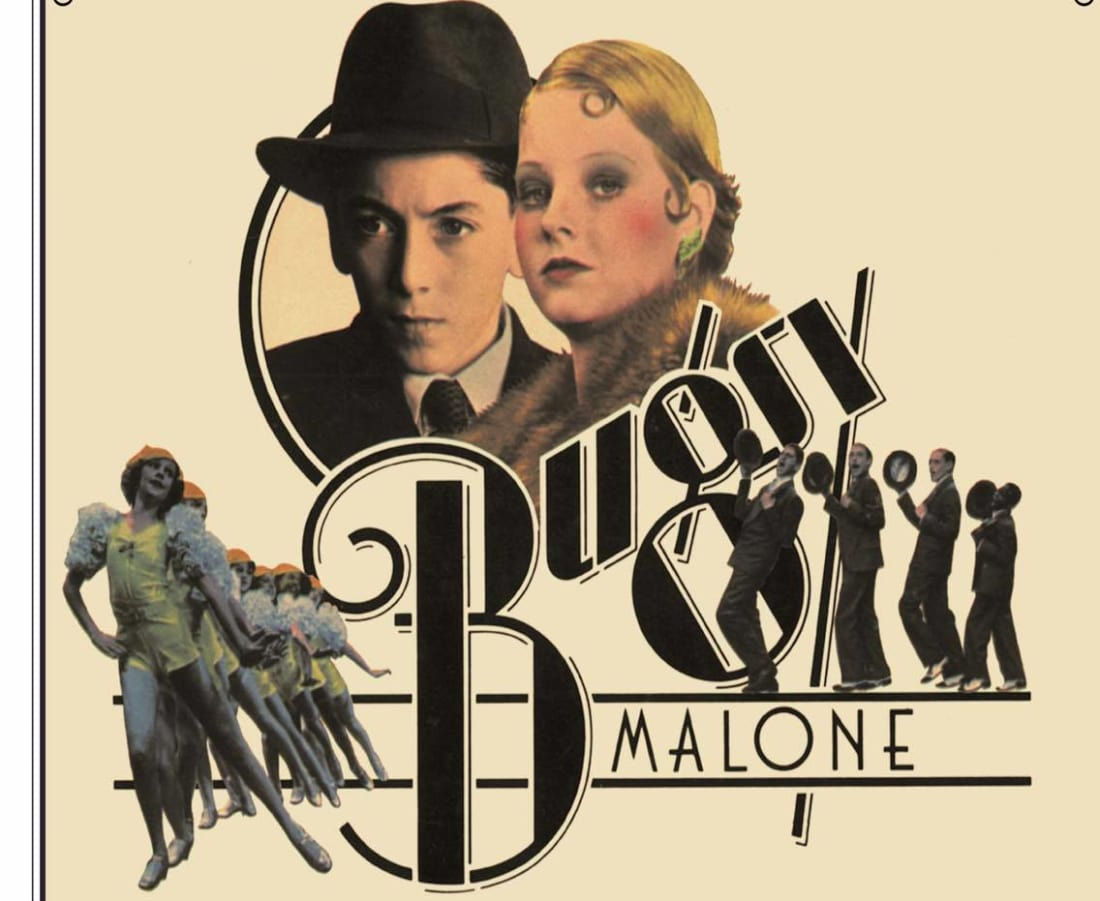 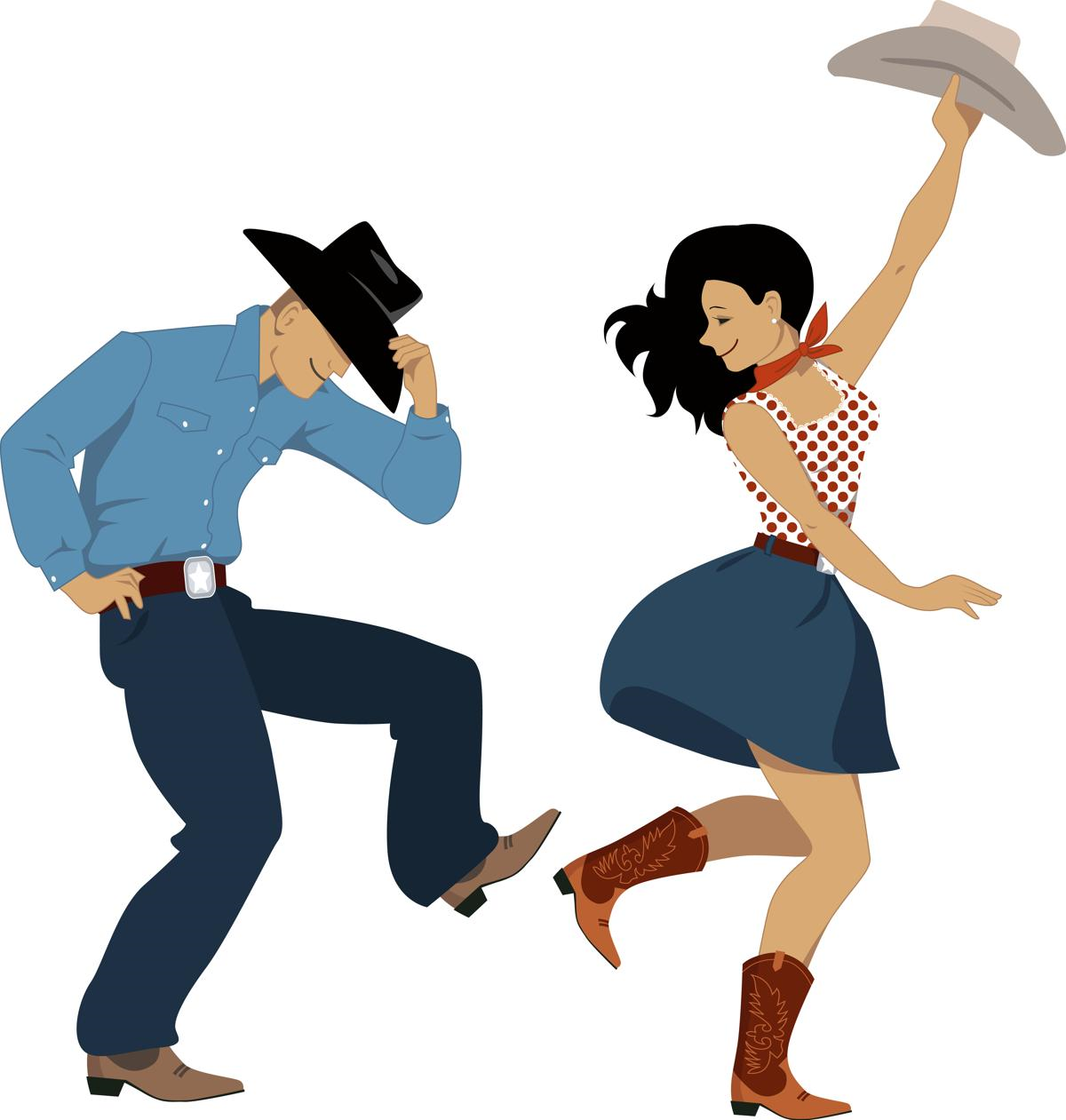